Határtalanul pályázat
Erdélyi utazás
Útvonalunk - 1364 km
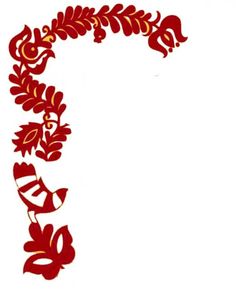 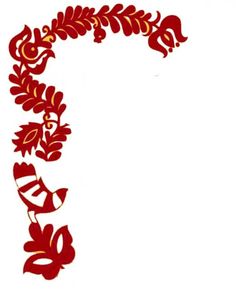 Indulás
Fél négykor gyülekeztünk a művelődési ház előtt. Mindenki nagyon izgatott volt, majd 4-kor a buszunk megkezdte a hosszú útját.
Budapesten megismerkedtünk Sándorral, az idegenvezetőnkkel
A határhoz érve mindenkifegyelmezetten viselkedett, így hamar átengedtek minket.
Ezután már nem sok kellett az 1. állomásig.
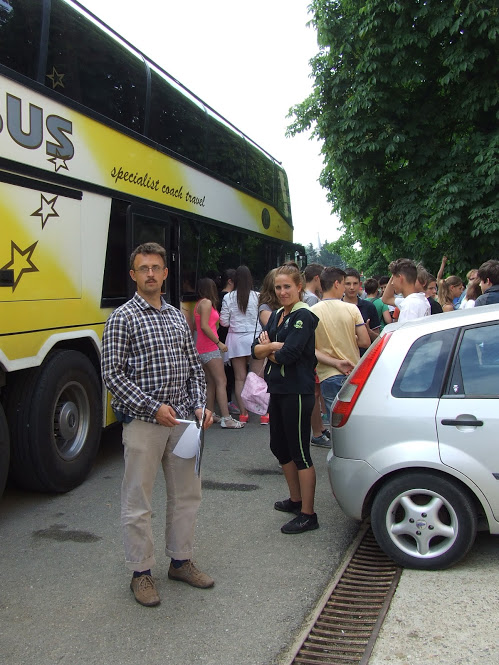 1. nap
Ezután Nagykárolyra utaztunk, ahol megnéztük a Károlyi kastélyt.
Először Kazinczy szülőházát tekintettük meg Érsemjénen.
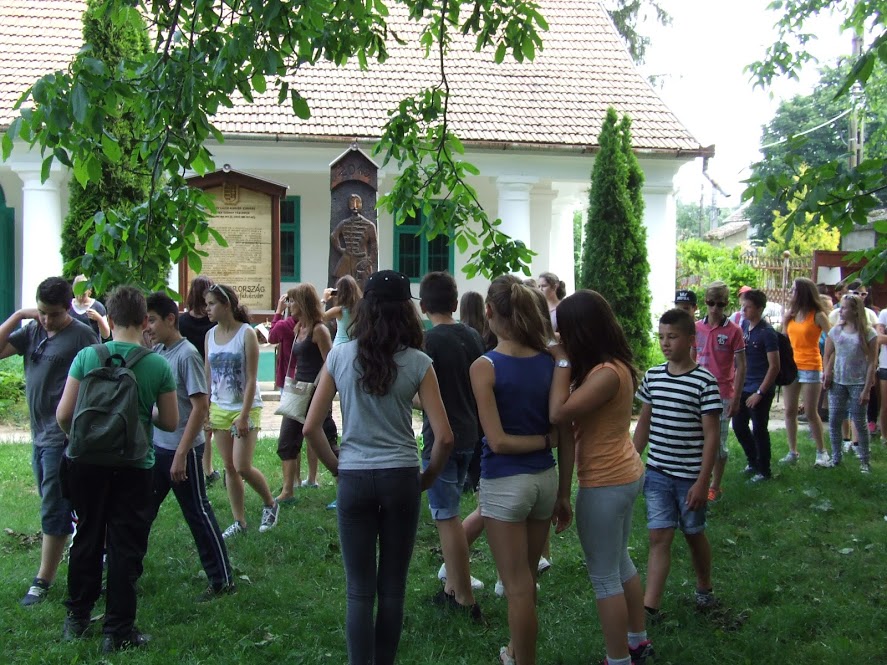 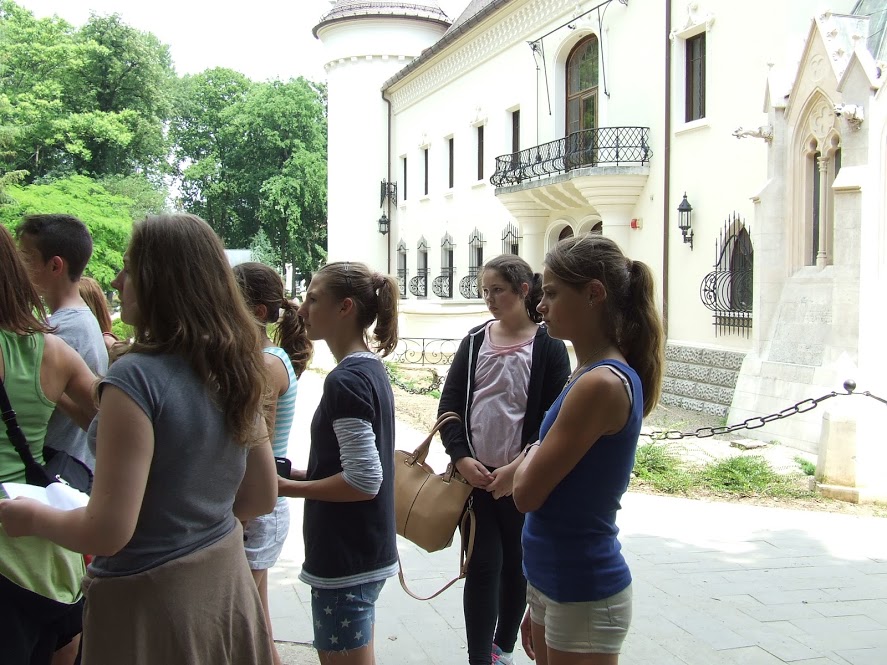 Érmindszenten Ady szüleinek sírját tettük rendbe.
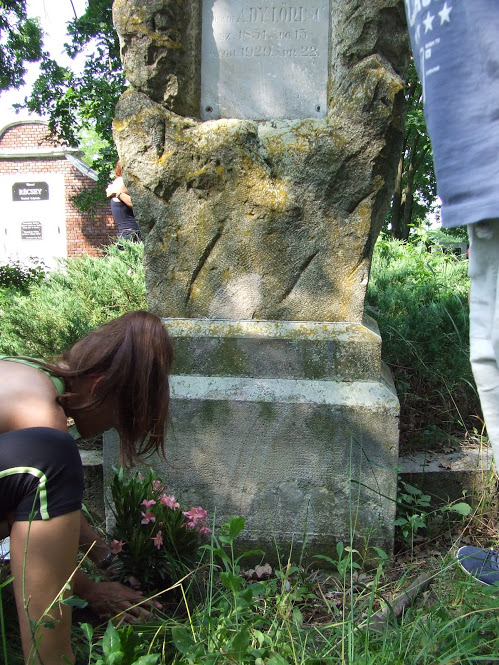 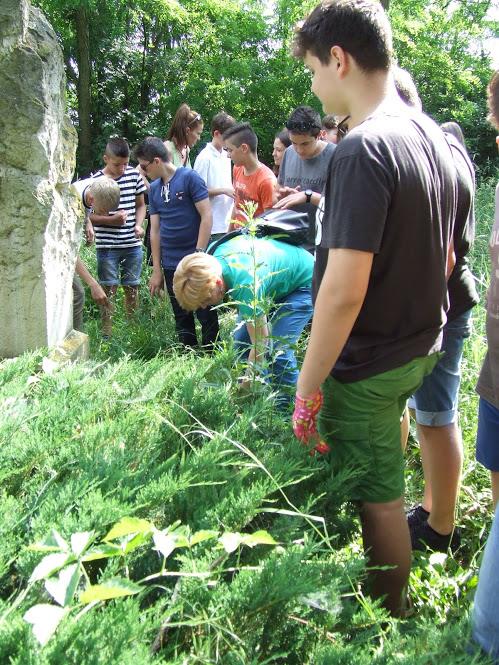 Indulás a szállásra!
Nagyon hosszú út állt még előttünk, de mikor odaértünk finom vacsorával fogadtak bennünket, viszont minden csoportnak más-más helyen volt a szállása.
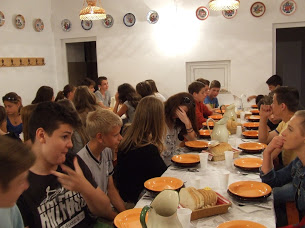 2.nap
Az első úti célunk szamosújvári temető volt, ahol meglátogattuk Rózsa Sándor sírját. Sanyi bácsi az idegenvezető beszélt nekünk Rózsa Sándor életéről.
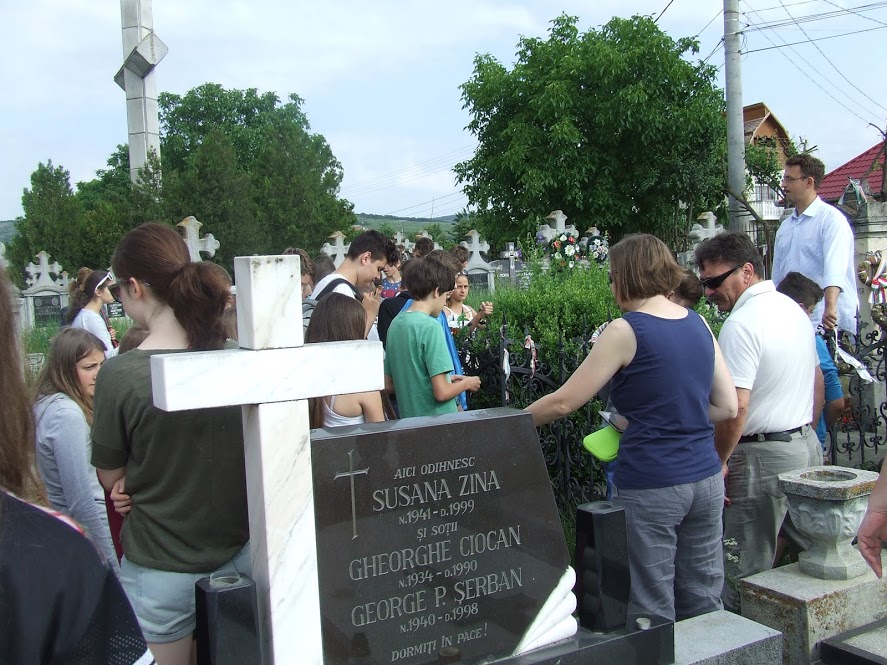 Irány Kolozsvár!
Itt híres nevezetességeket tekintettünk meg.
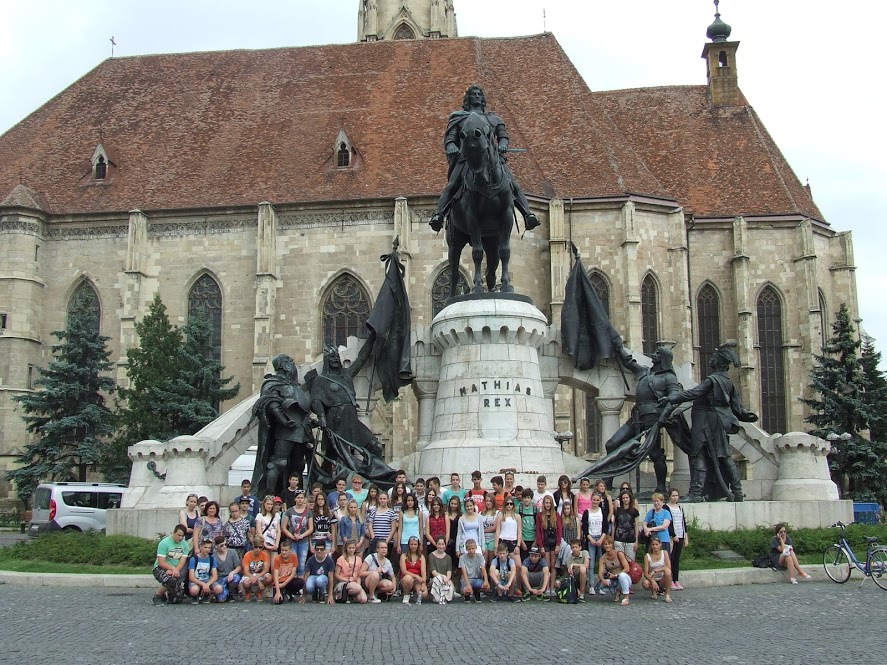 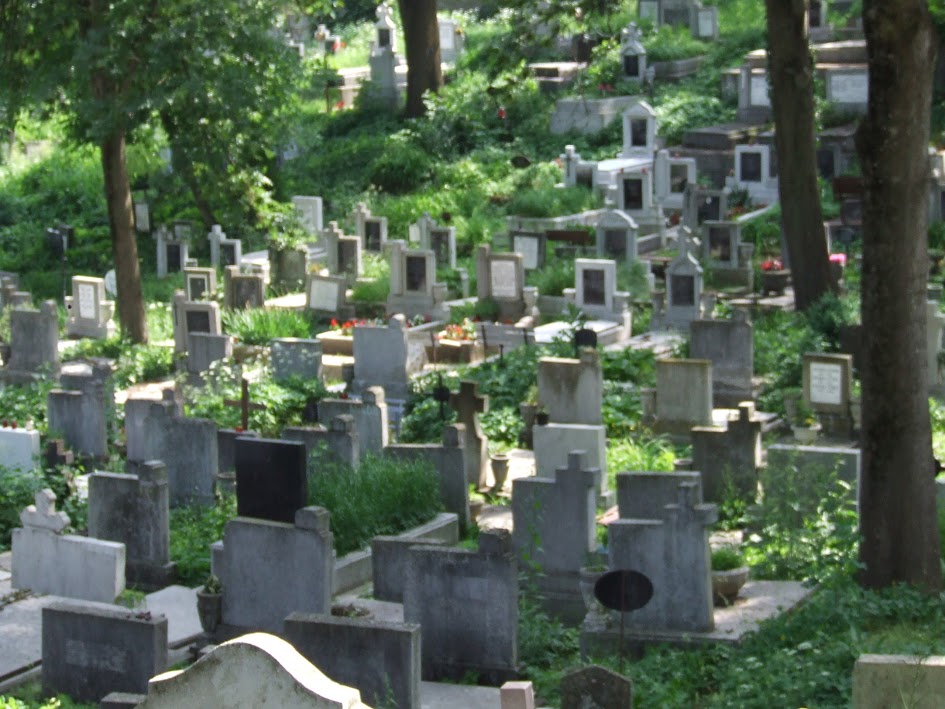 Képek Kolozsvárról
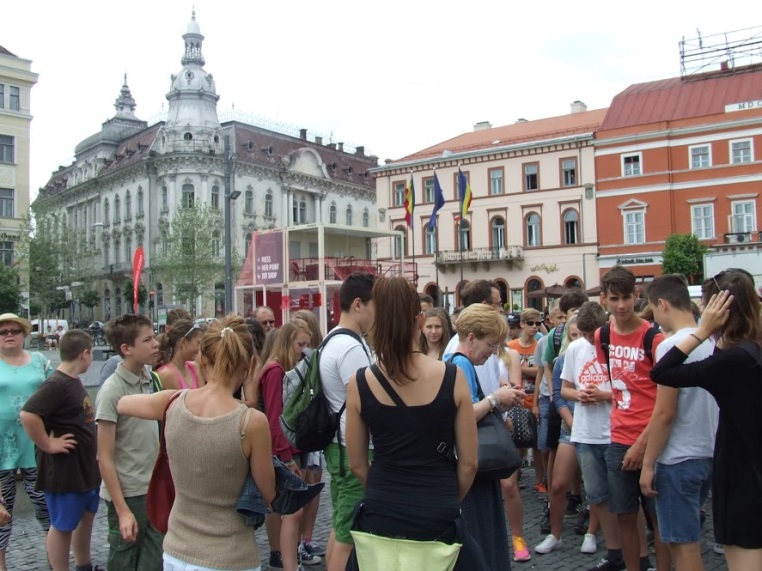 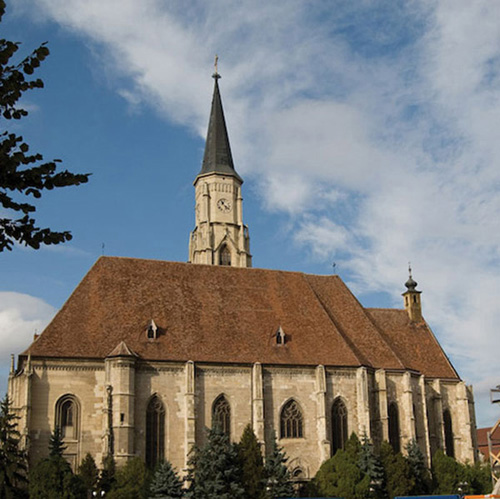 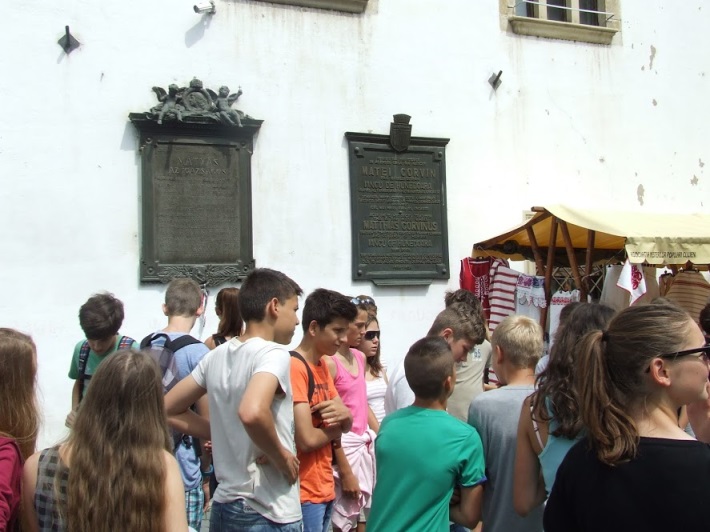 Gyerünk Válaszútra!
Aztán tányért festettünk.
Kallós Zoltán néprajzi gyűjteményét néztük meg, ami nagyon szép és érdekes volt, hiszen különböző tájak népviseletét ismerhettük meg.
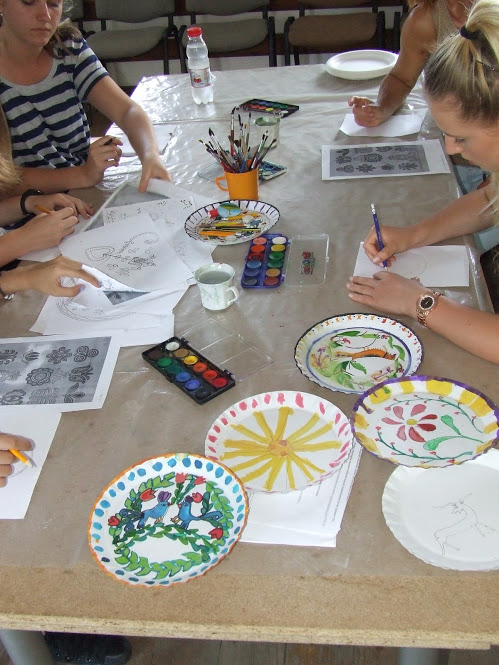 Utunk ismét Szamosújvárra  vezetett.
Először fagylaltozni mentünk, majd megnéztünk egy templomot.
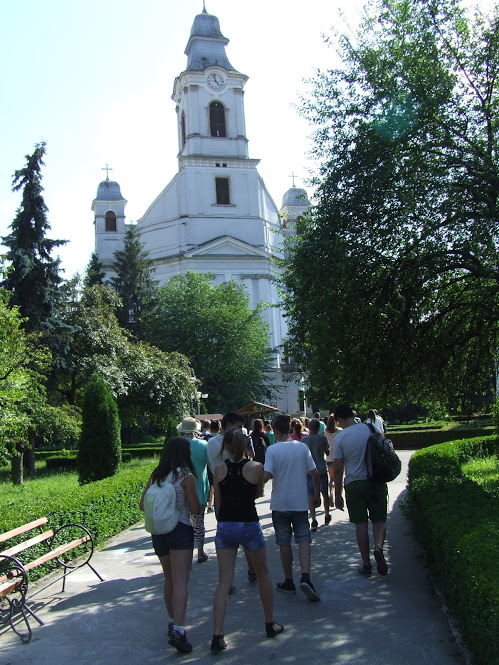 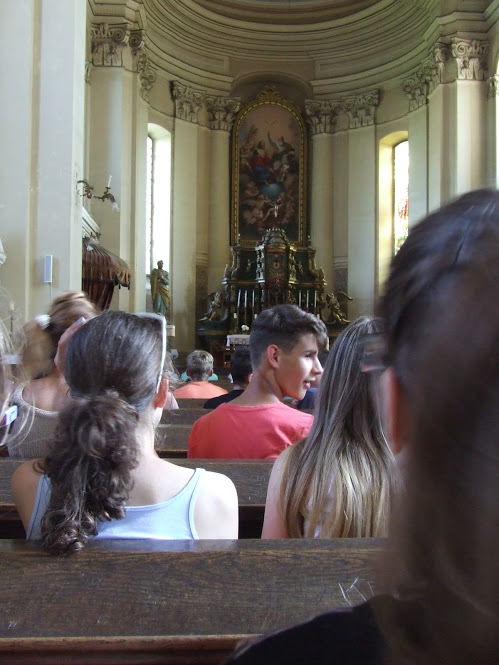 Az utolsó vacsora!
Sanyi bácsi vacsora után táncra perdült és megmutatta széki tánctudását amit mindenki „örömmel” fogadott :D.
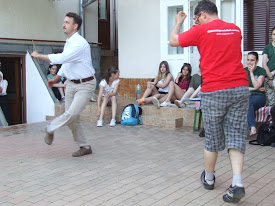 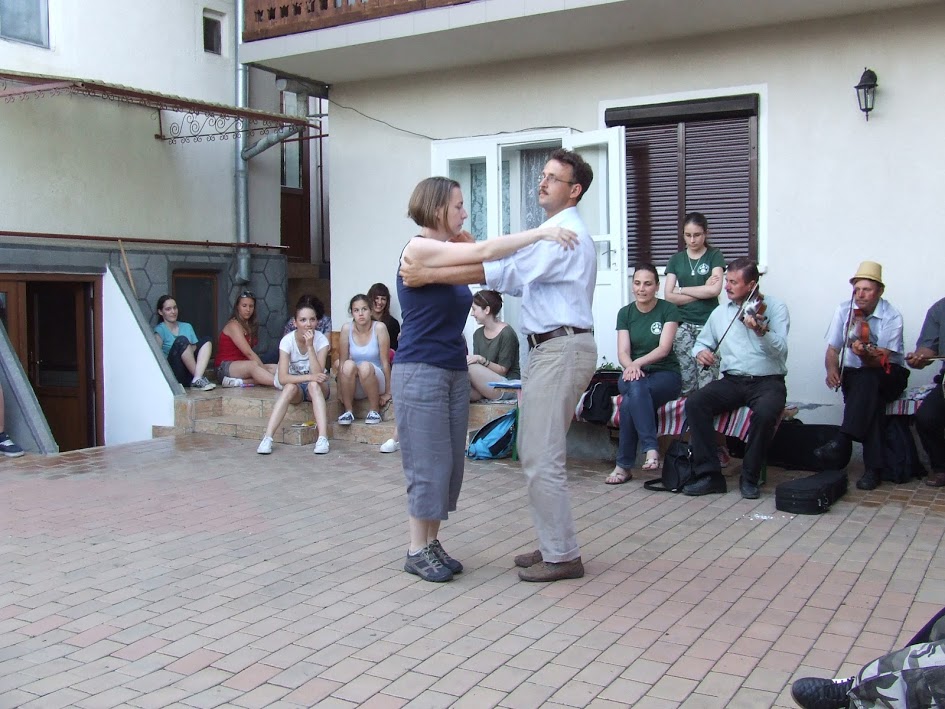 Széki táncház megismerése…
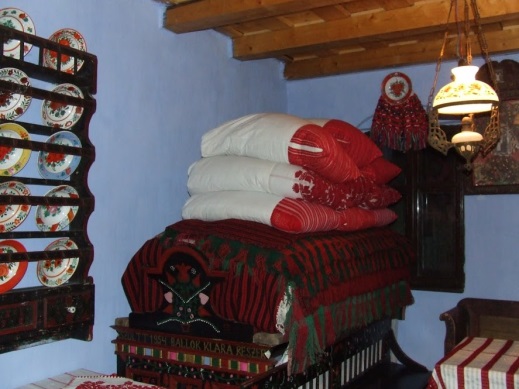 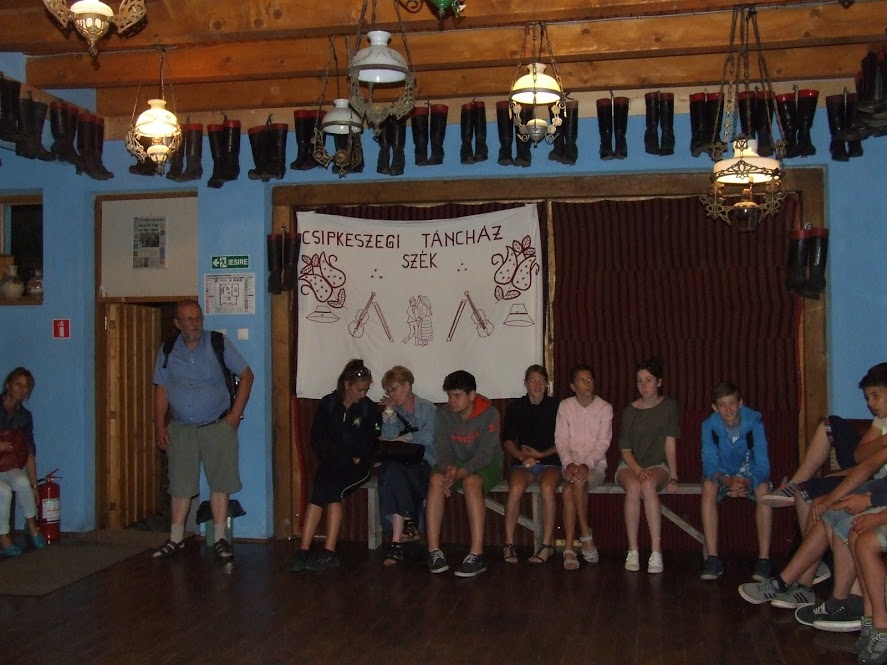 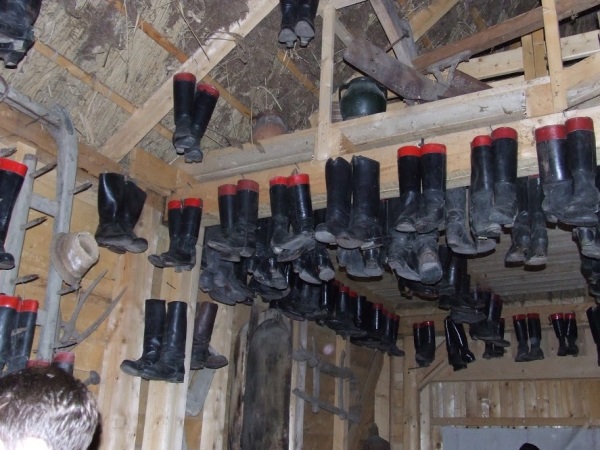 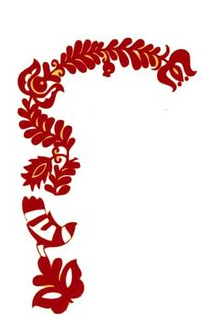 3.nap
Ezt a napot a Körösfői vásárban kezdtük ahol mindenki kedvére költekezhetett. Sokan vettek cuki plüss kisbárányokat.
Utána Csucsára mentünk ahol, Csinszkának, Ady feleségének szülőházát találtuk.
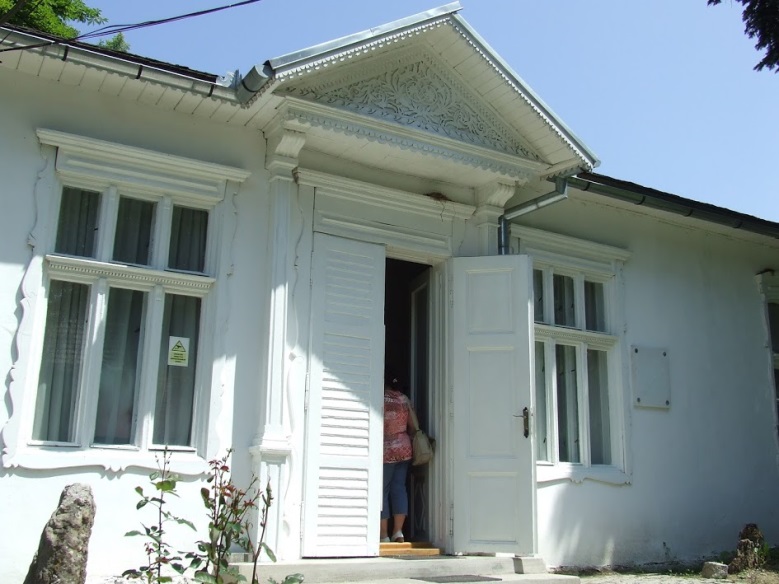 A gyönyörű szép Királyhágó
Utazásunk egyik legszebb helyszíne volt. Mindenkinek ez tetszett a legjobban. Ezen a helyen készült a legtöbb fotó, mindenki számtalan képet csinált.
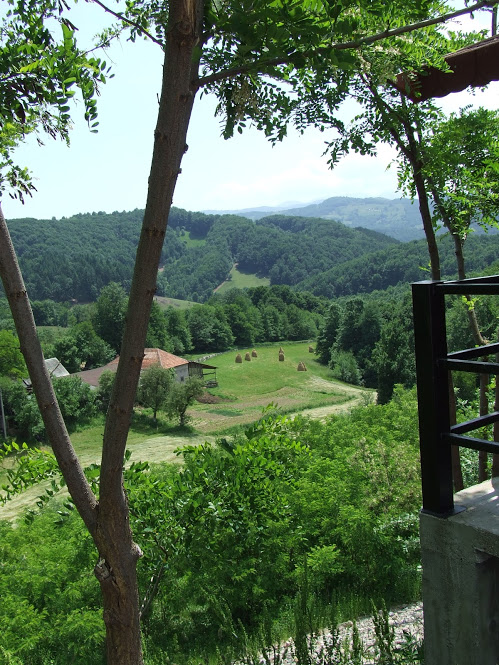 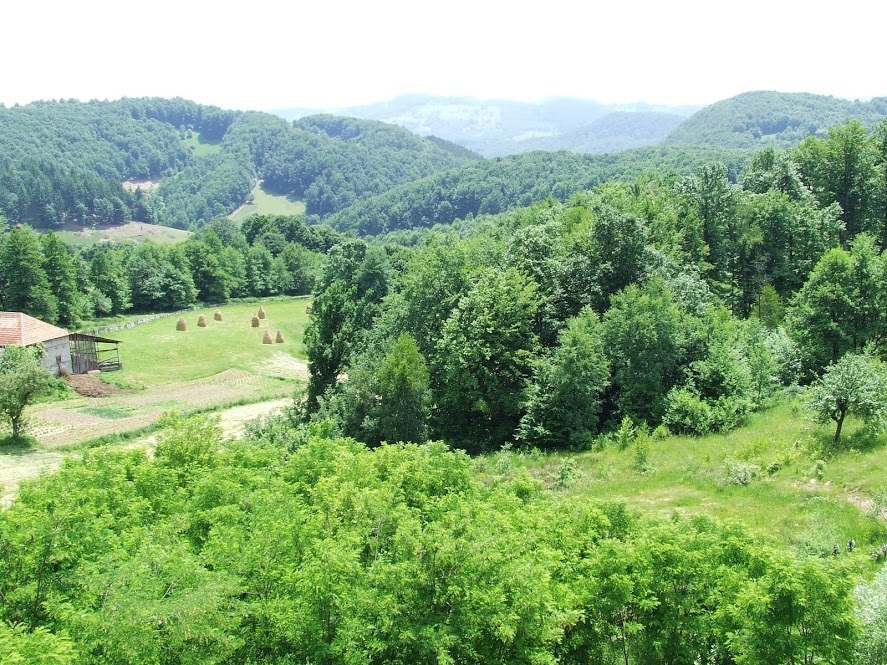 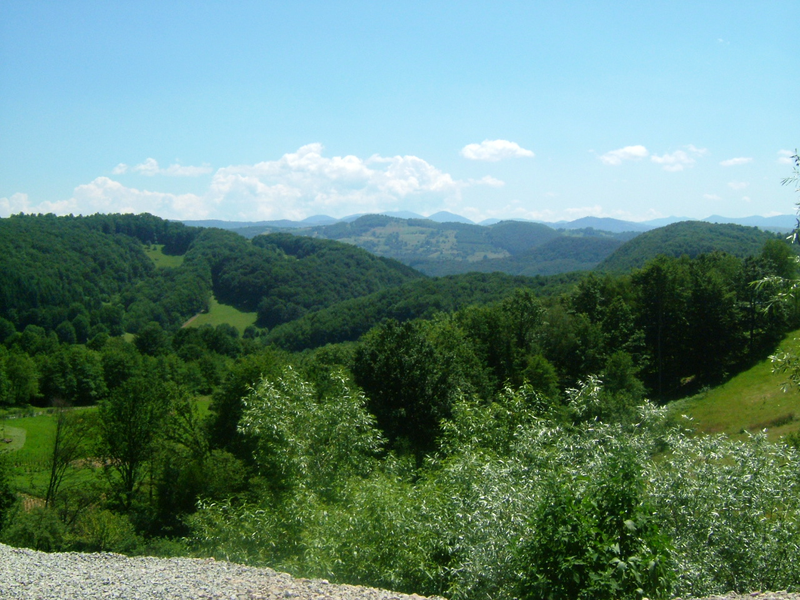 Utazásunk utolsó délutánját Nagyváradon töltöttük. Számtalan nevezetességet néztünk meg.
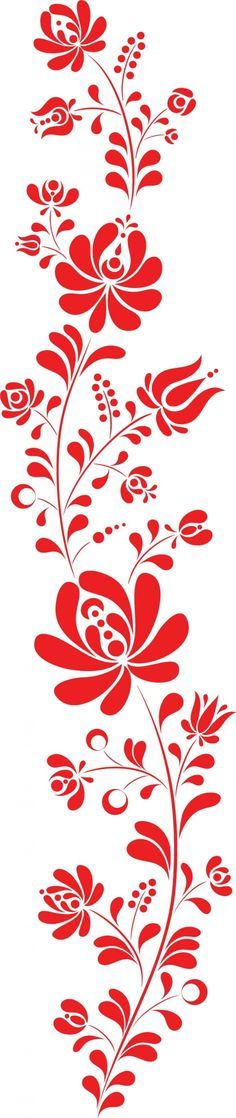 Püspöki Székesegyház – kincstár - Szent László szobor
Kanonok sor
BelvárosItt fagylaltozás várt ránk és ismét kedvünkre költhettük pénzünket. Rengeteg aranyos és különleges galambot láttunk és meg is etettük őket.
Képek Nagyváradról
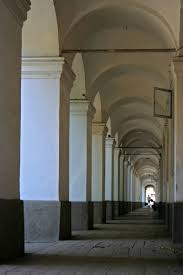 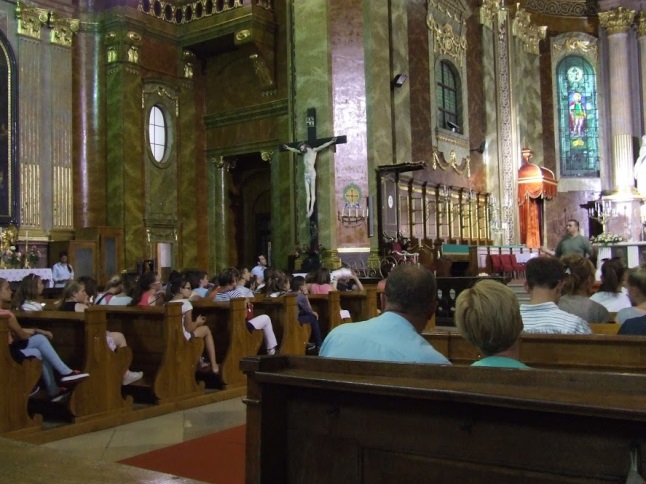 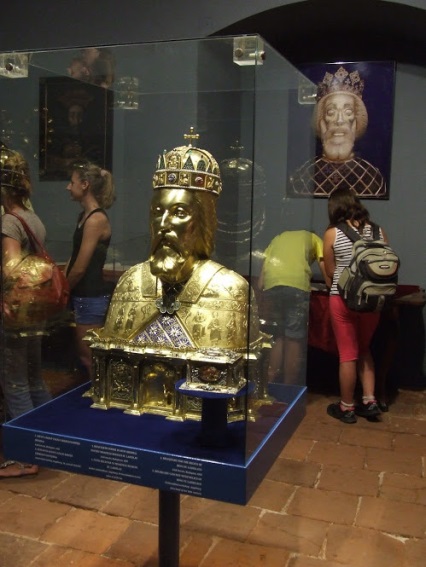 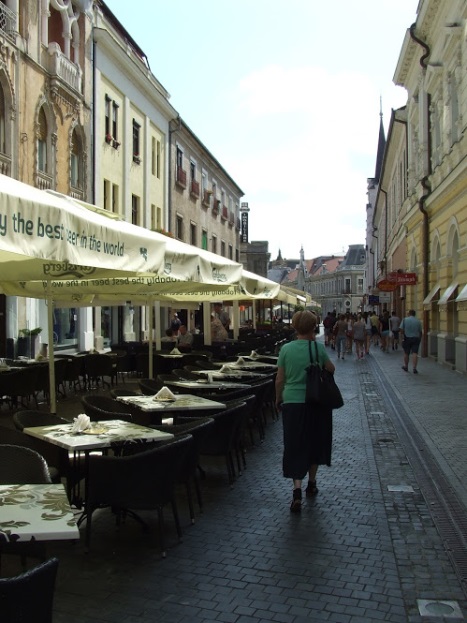 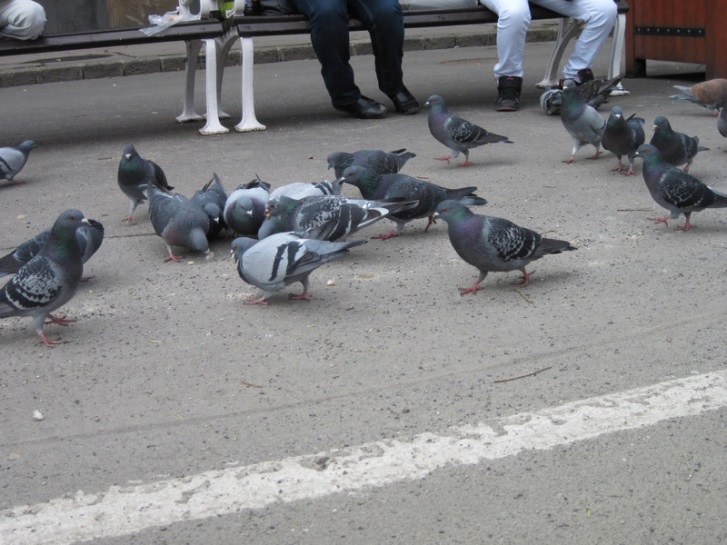 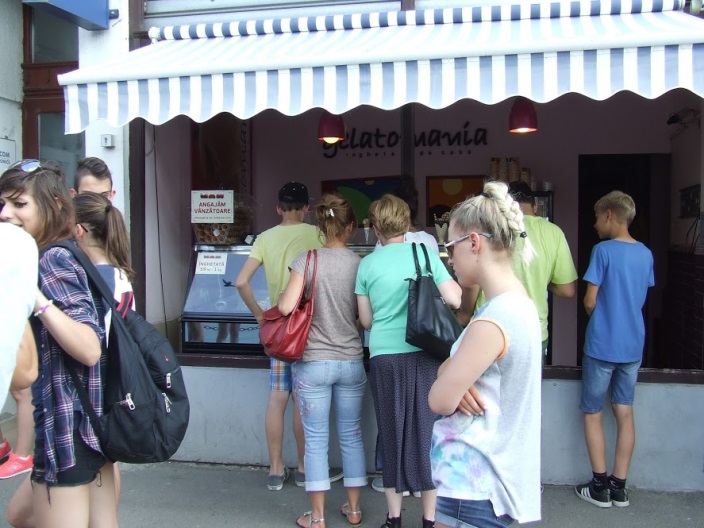 O: Út hazafelé :O
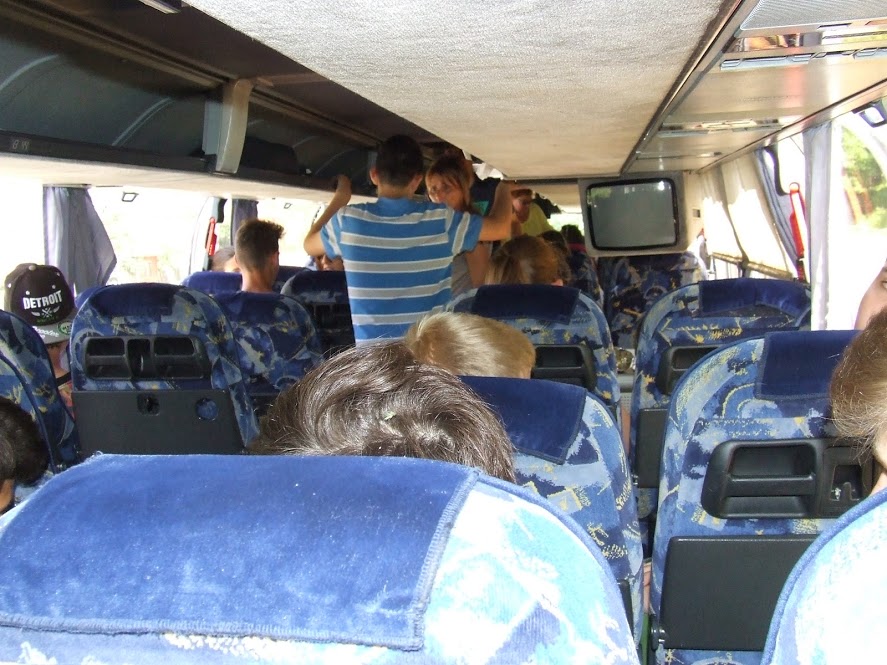 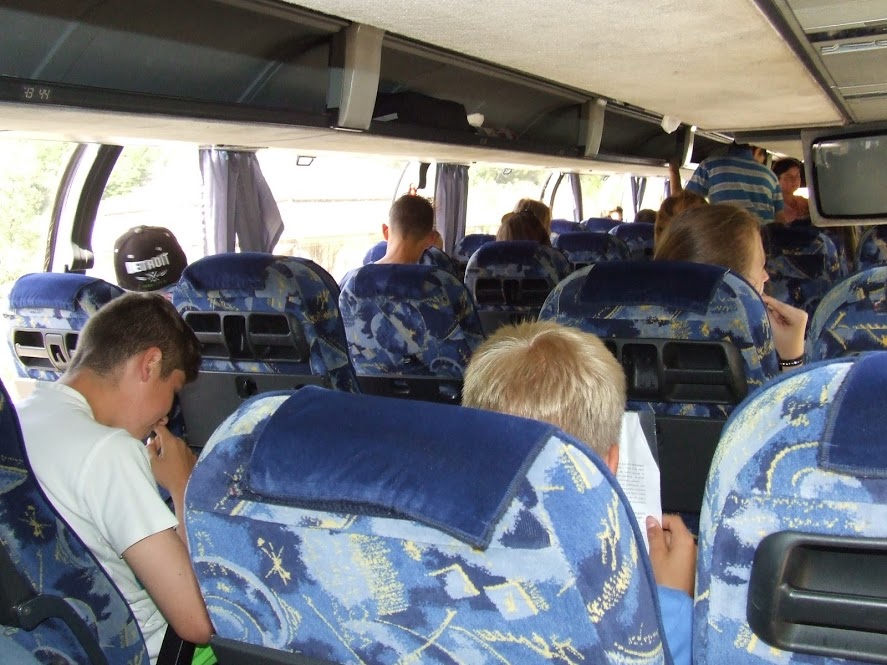 Köszönjük, hogy megnéztétek! 
Készítette:
 Németh Fanni EszterKalotai Írisz VirágVarga PetraJakab Boglárka
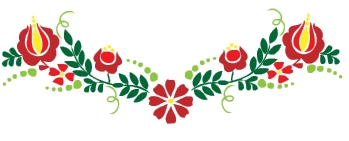 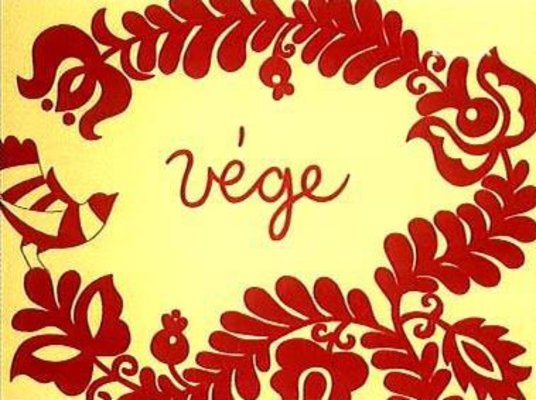